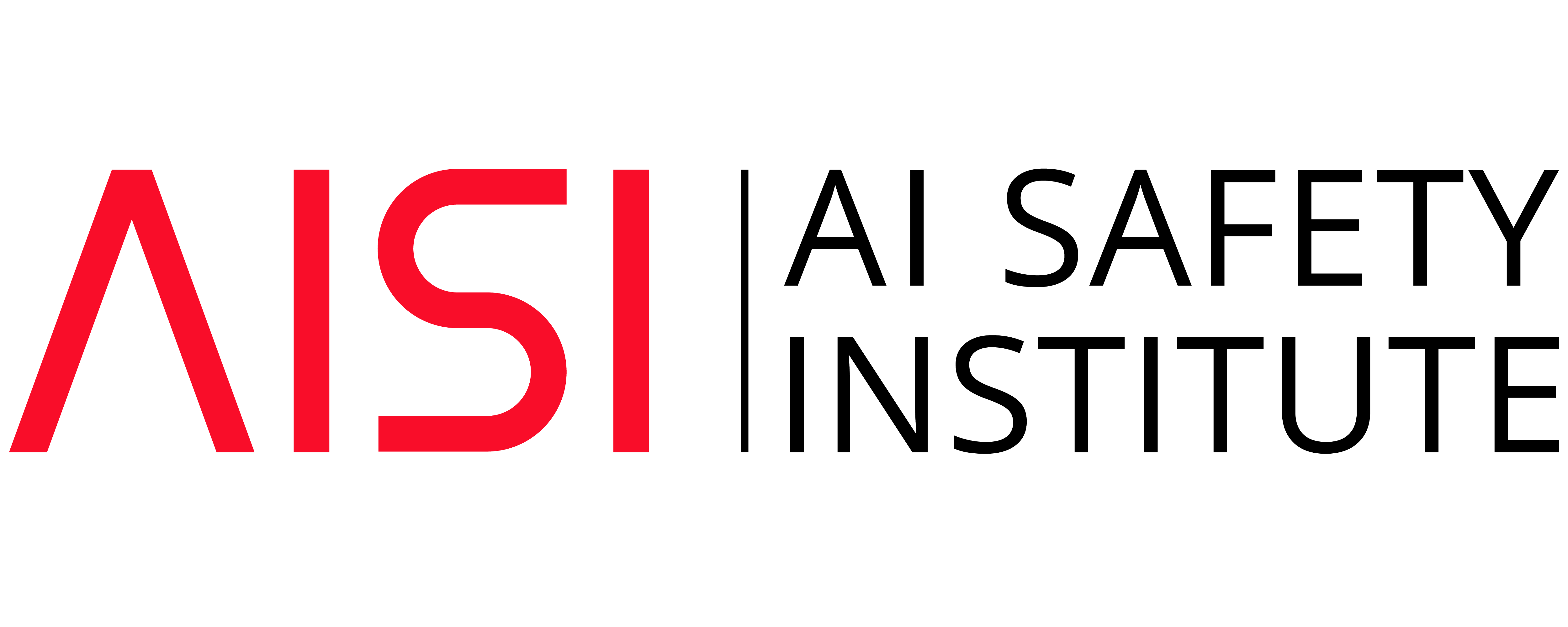 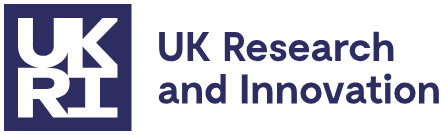 Systemic AI Safety Grants
This webinar is being recorded. By attending this meeting, you consent to this.
1
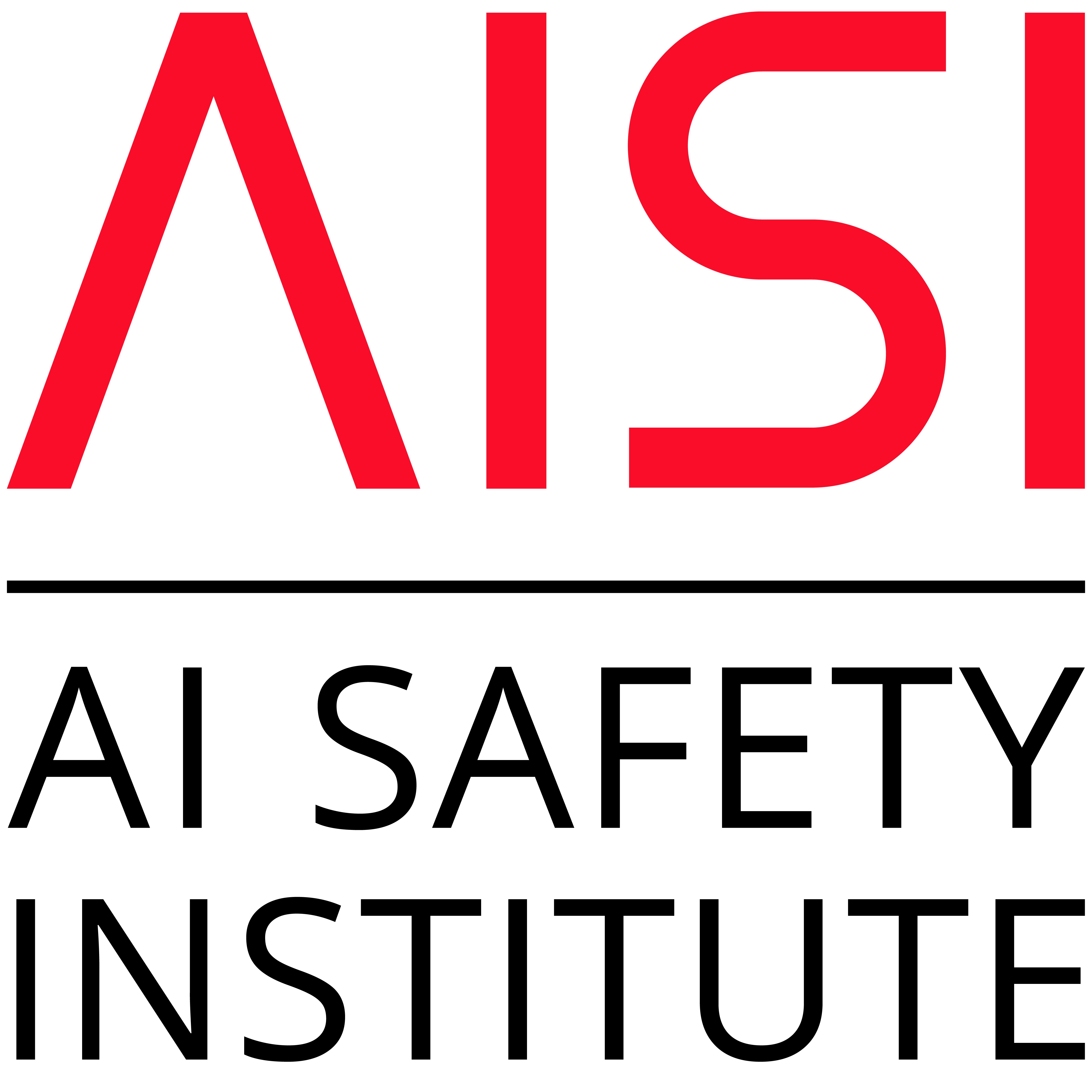 Systemic Safety:
How to safeguard societal systems and critical infrastructure into which AI is being deployed – to make our world more resilient to AI-enabled risks and to enable its benefits.
The Systemic Safety Grants Programme:
Funding impactful research which takes a systemic approach to AI Safety.
Seed grants round of up to £200,000* for 12 months, to around 20 projects.
Successful applicants will receive ongoing support, compute resource where needed, and access to a community of AI sector and domain experts.
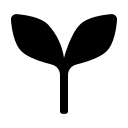 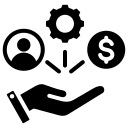 * This is the maximum amount that UKRI will award per project. The maximum Full Economic Cost (FEC) of your project depends on your organisation’s size, type, and role in the project.
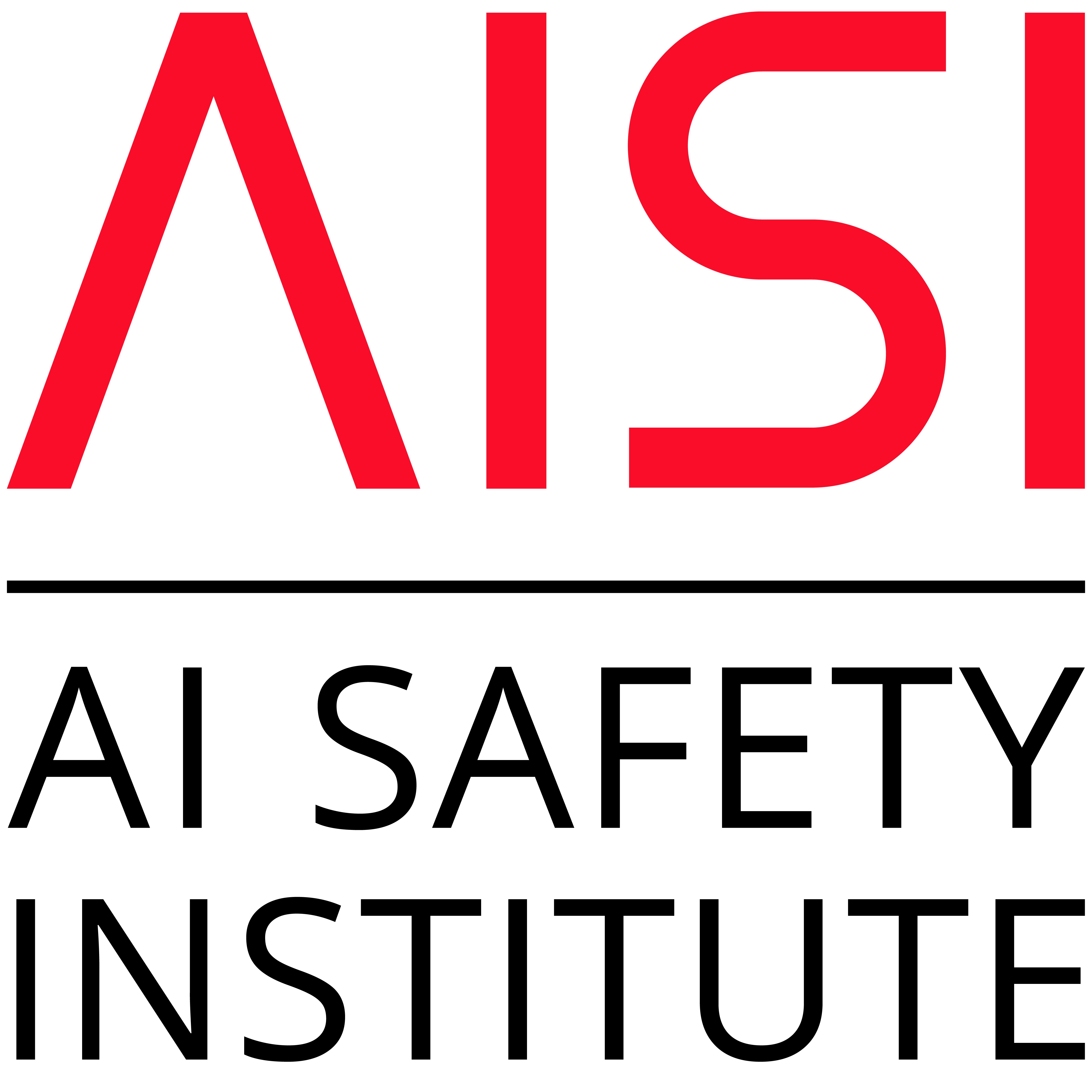 The Systemic Safety Grants Programme:
Programme aims
Fund research which is impactful and novel, focussed on systemic AI risk.
Build a community focussed on Systemic AI safety, to help governments, regulators, and industry manage AI risks.
Promote collaboration between academia, industry, civil society.
Increase understanding of Systemic Risk across diverse sectors.
Lay the groundwork for potential interventions and solutions.
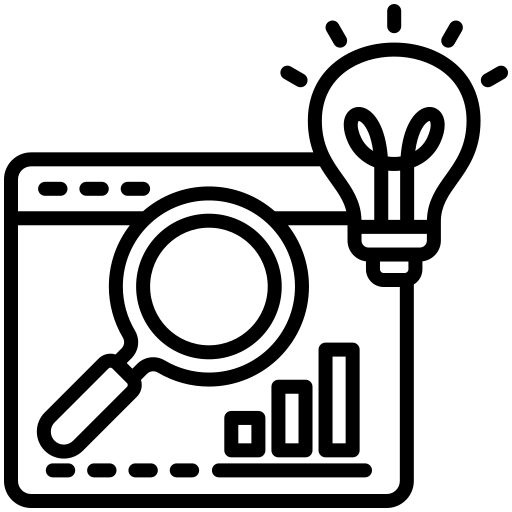 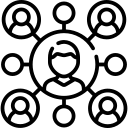 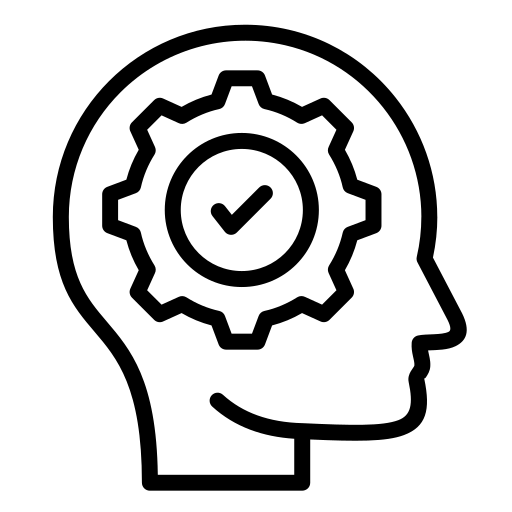 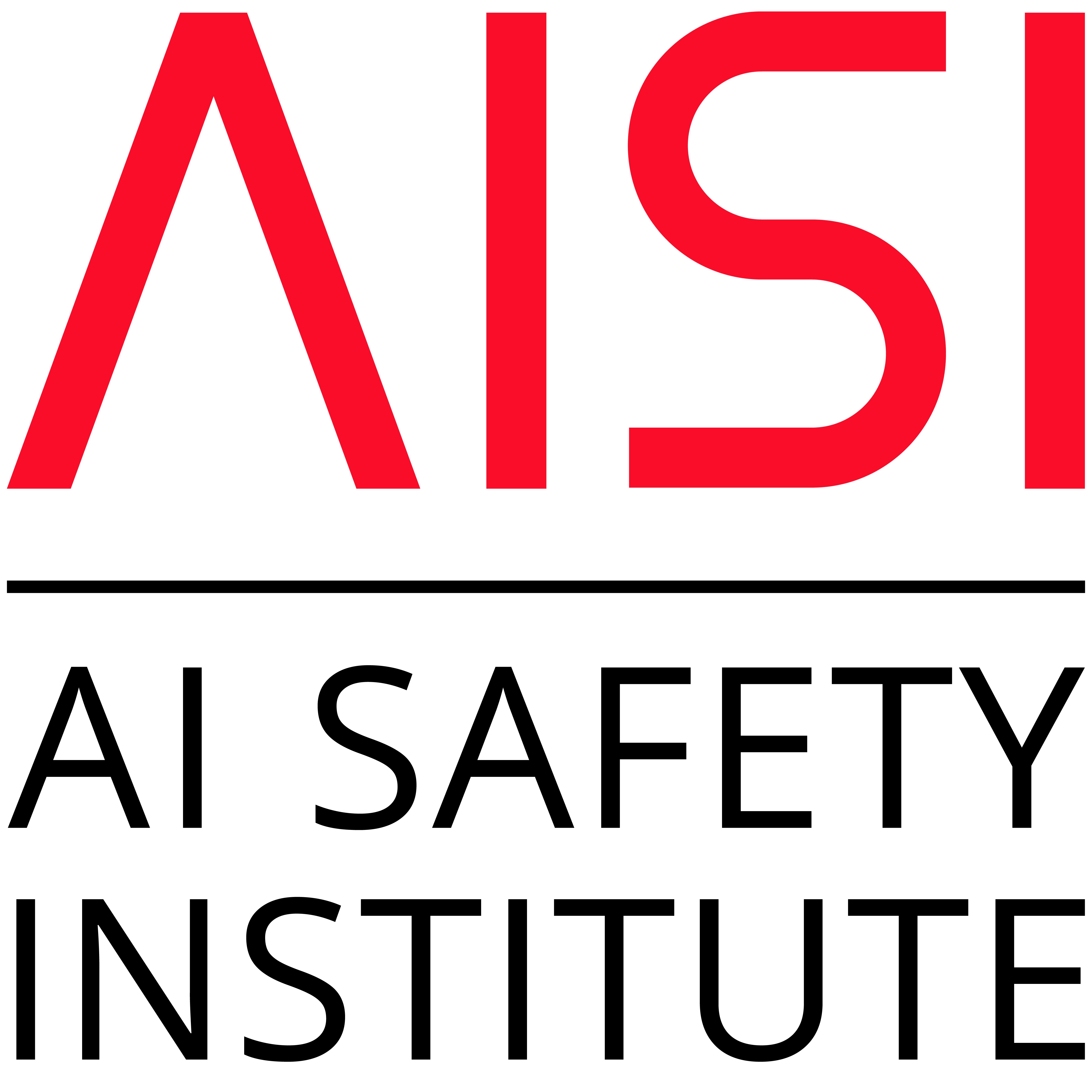 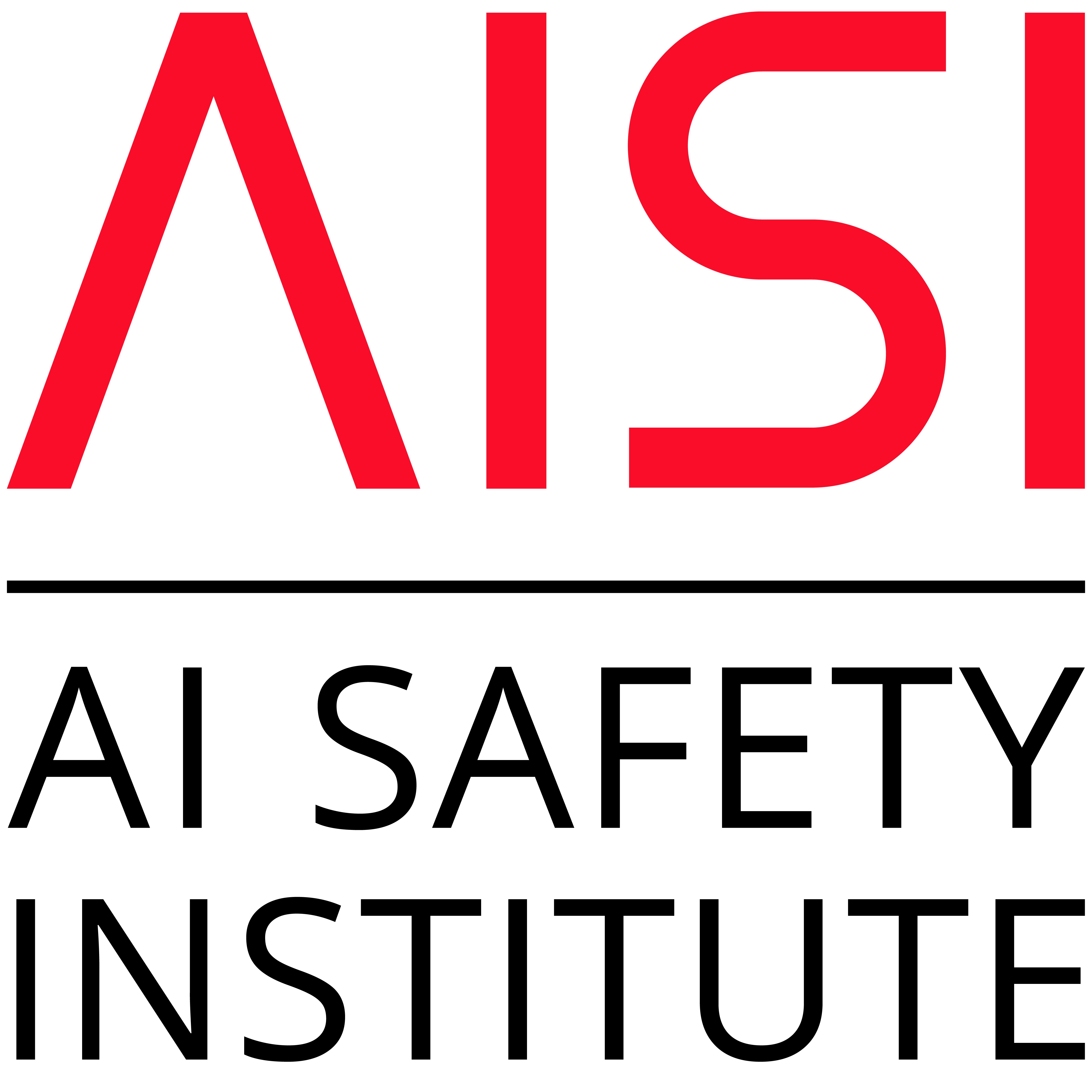 ELIGIBILITY
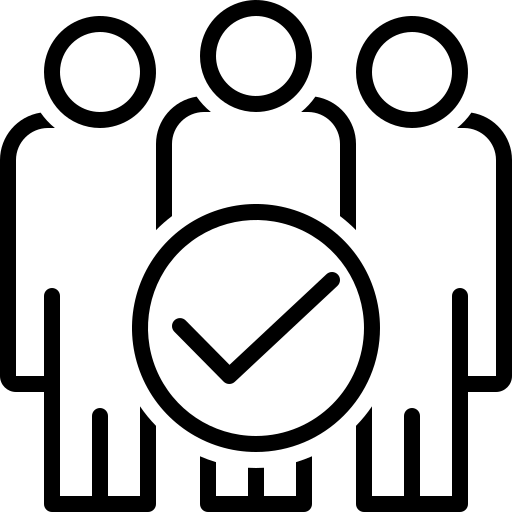 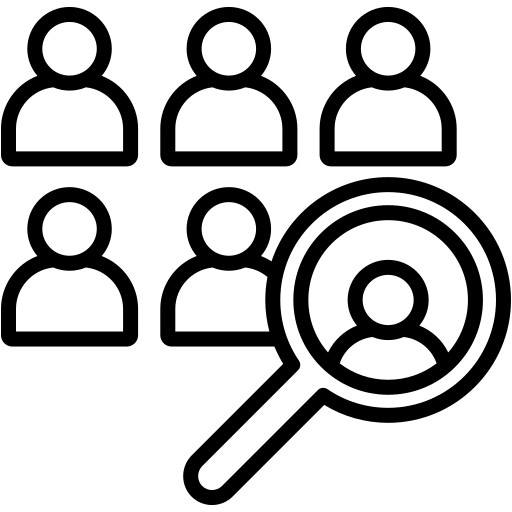 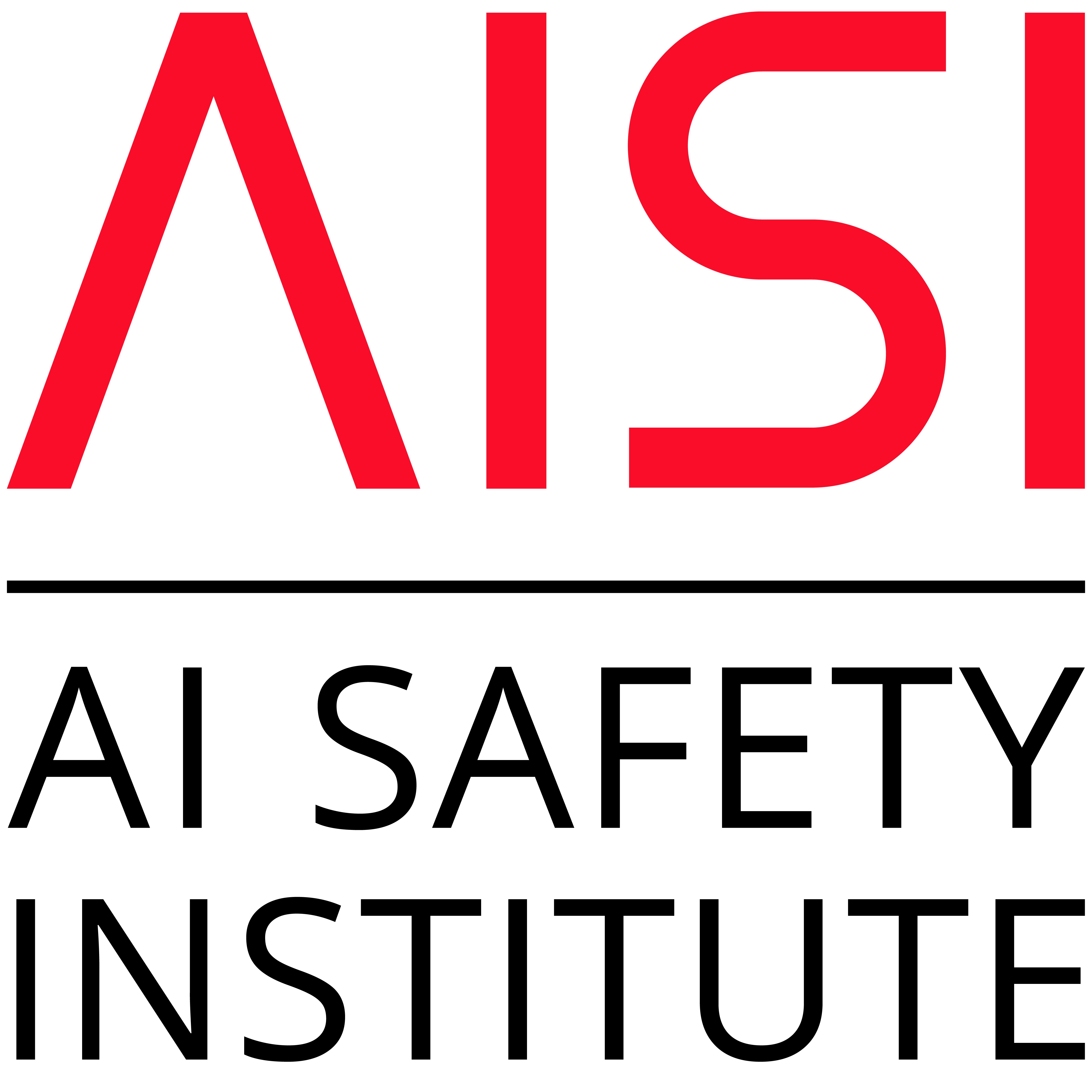 Assessment Criteria:

Relevance: Does the proposal address a pressing AI-related risk?

Feasibility: Can the proposal realistically address near-term risks (2-5 years)?

Innovation: Is the proposal breaking new ground or providing fresh insights?

Actionable: Will the proposal yield tangible outcomes, like tools or policy frameworks?

Applicant track record: Does the applicant have the relevant skills and experience to deliver the proposed intervention?​
Process
Sift reviewers will determine the initial score for proposals based on track record and problem statement. 
Once applicants pass the sift process an expert independent panel will then assess how well applicants meet the five, equally weighted assessment criteria listed to the right.
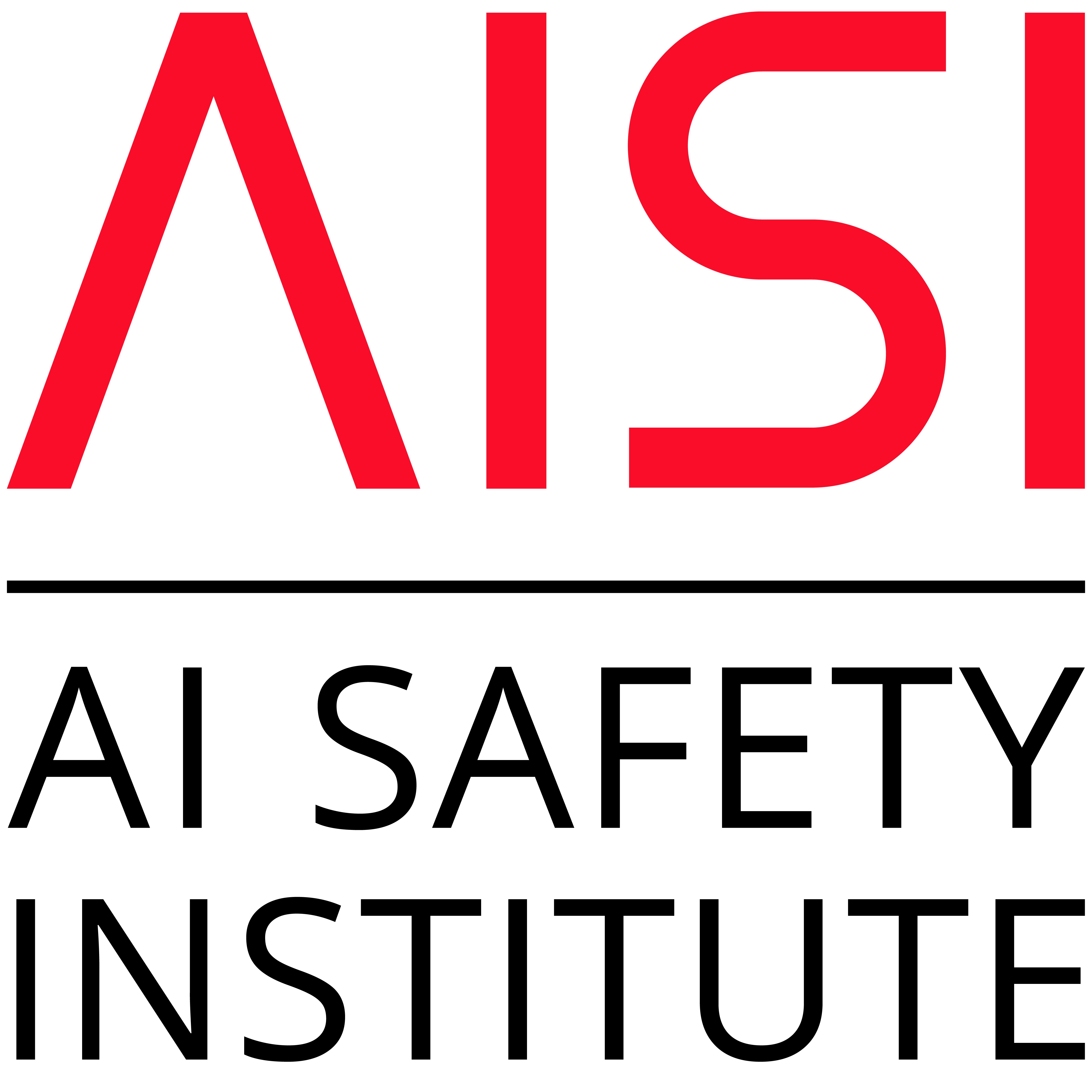 We are interested in funding both projects which take a sectoral lens and projects which provide cross cutting interventions.
You can find a full list of example research projects online. Please note this list is not exhaustive, and we are open to projects that are relevant to the overall research agenda..
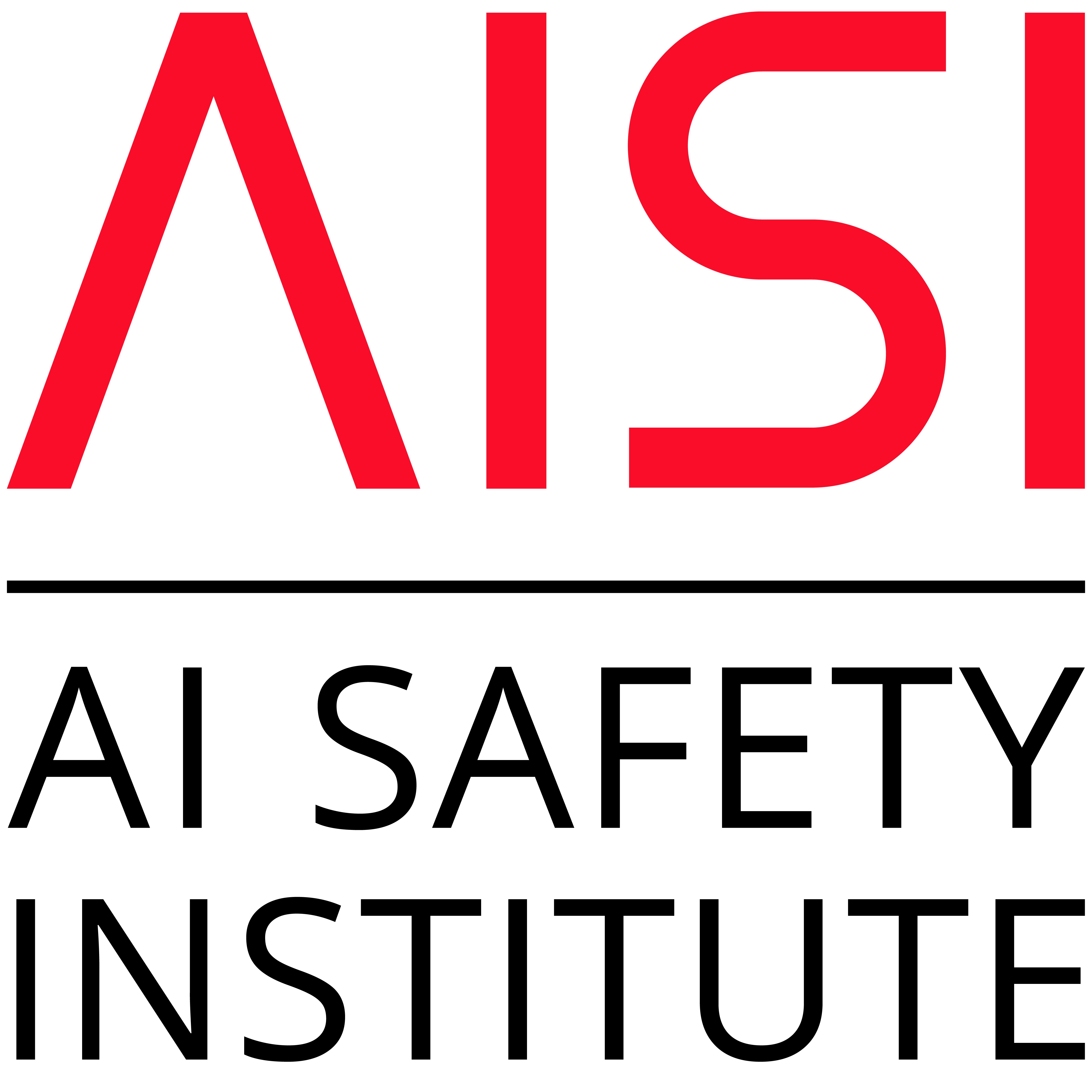 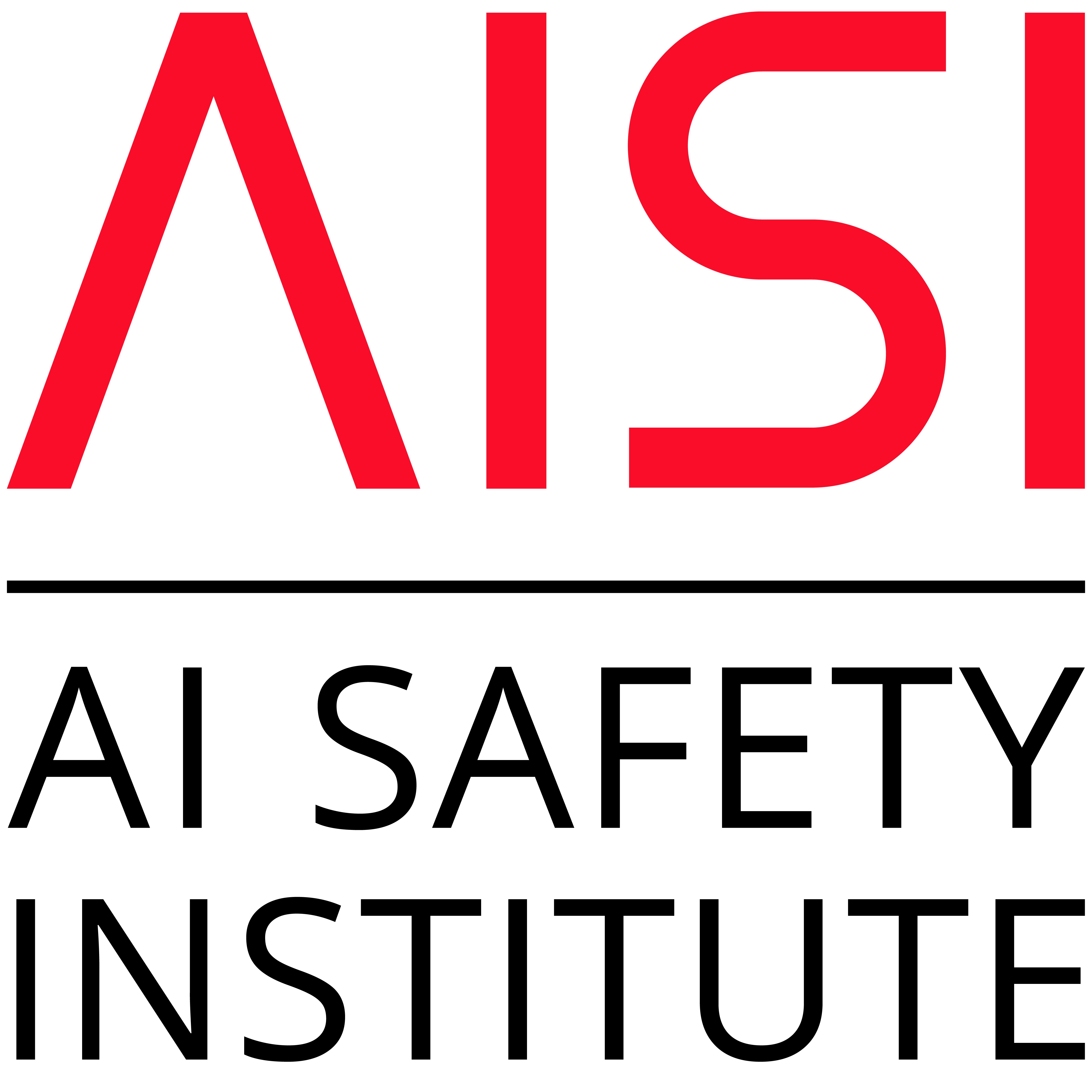 Indicative Project Examples
We are interested in funding both projects which take a sectoral lens and projects which provide-cross cutting interventions.
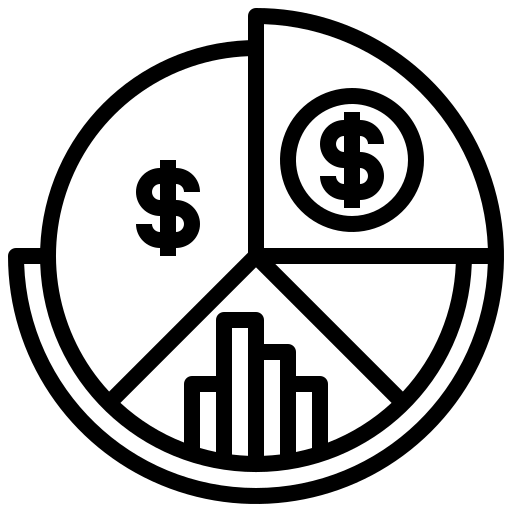 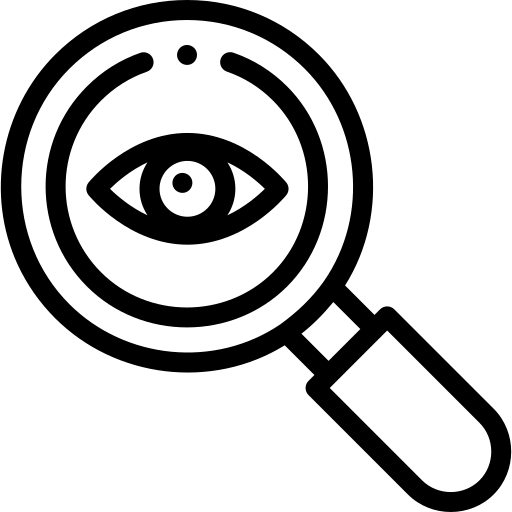 You can find a full list of example research projects online. Please note this list is not exhaustive, and we are open to projects that are relevant to the overall research agenda.
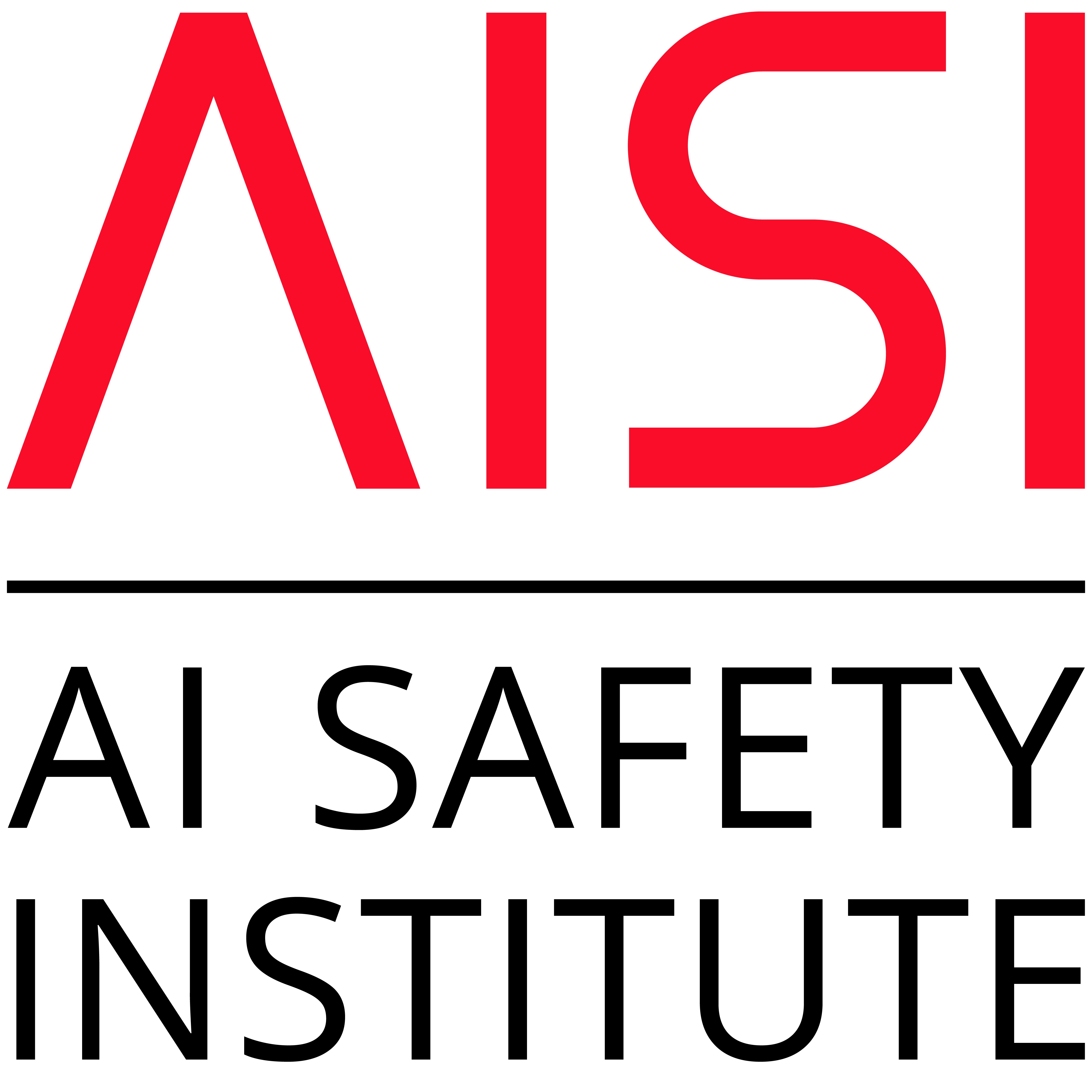 Q&A
Please write questions to the team via the Microsoft Teams Q&A chat function
Please email AISIgrants@dsit.gov.uk  for any further queries